1
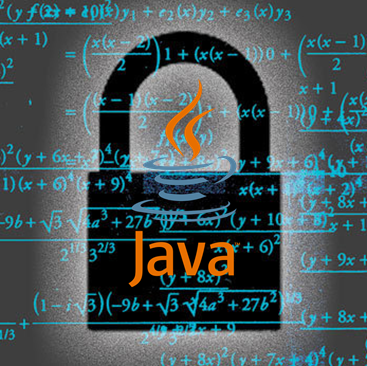 자바 암호 프로그래밍Java Cryptography Programming2017. 3.
중부대학교 정보보호학과 이병천 교수
차례
2
1. 강의 개요 
2. 암호와 정보보호
3. 자바프로그래밍 기초
4. 자바 네트워크 프로그래밍 
5. JCA/JCE 암호 프로그래밍 
JCA/JCE 소개
대칭키 암호, 파일 암호화/복호화 
해쉬함수, MAC, 패스워드 기반 키생성  
공개키 암호
전자서명 
6. 인증서와 공개키기반구조(PKI)  
7. 암호 알고리즘/프로토콜 구현
4. 자바 네트워크 프로그래밍
3
TCP/IP 소개
4
TCP 프로토콜
TCP는 Transmission Control Protocol
두 시스템 간에 신뢰성 있는 데이터의 전송을 관장하는 프로토콜
TCP에서 동작하는 응용프로그램 사례
e-mail, FTP, 웹(HTTP) 등
IP
Internet Protocol
패킷 교환 네트워크에서 송신 호스트와 수신 호스트가 데이터를 주고 받는 것을 관장하는 프로토콜
TCP보다 하위 레벨 프로토콜
응용프로그램 
(HTTP, e-mail, FTP, 등)
Transport 
(TCP, …)
Network 
(IP, …)
Link 
(디바이스 드라이버, …)
네트워크 계층
TCP/IP의 계층과 프로토콜
5
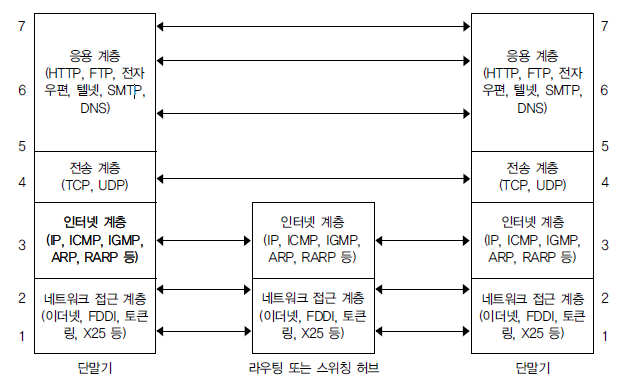 인터넷 데이터 전송과 프로토콜 헤더
6
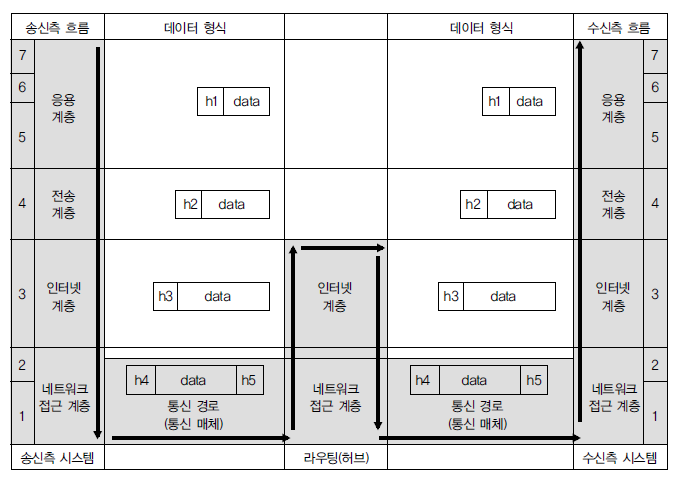 IP 주소
7
IP 주소
네트워크 상에서 유일하게 식별될 수 있는 컴퓨터 주소
숫자로 구성된 주소
4개의 숫자가 ‘.’으로 연결
예) 192.156.11.15
숫자로 된 주소는 기억하기 어려우므로 www.naver.com과 같은 문자열로 구성된 도메인 이름으로 바꿔 사용
DNS(Domain Name Server)
문자열로 구성된 도메인 이름을 숫자로 구성된 IP 주소로 자동 변환
현재는 32비트의 IP 버전 4(IPv4)가 사용되고 있음
IP 주소 고갈로 인해 128비트의 IP 버전 6(IPv6)이 점점 사용되는 추세
내 컴퓨터의 IP 주소 확인하기
8
내 컴퓨터의 윈도우에서 명령창을 열어 ipconfig 명령 수행
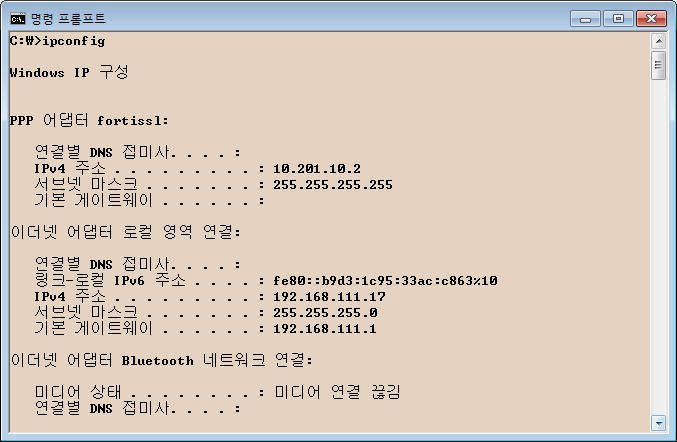 포트
9
포트
통신하는 프로그램 간에 가상의 연결단인 포트 생성
IP 주소는 네트워크 상의 컴퓨터 또는 시스템을 식별하는 주소
포트 번호를 이용하여 통신할 응용프로그램 식별
모든 응용프로그램은 하나 이상의 포트 생성 가능
포트를 이용하여 상대방 응용프로그램과 데이터 교환
잘 알려진 포트(well-know ports)
시스템이 사용하는 포트 번호
잘 알려진 응용프로그램에서                                                        사용하는 포트 번호
0부터 1023 사이의 포트 번호
ex) 텔넷 23, HTTP 80, FTP 21
잘 알려진 포트 번호는 
   개발자가 사용하지 않는 것이 좋음
충돌 가능성 있음
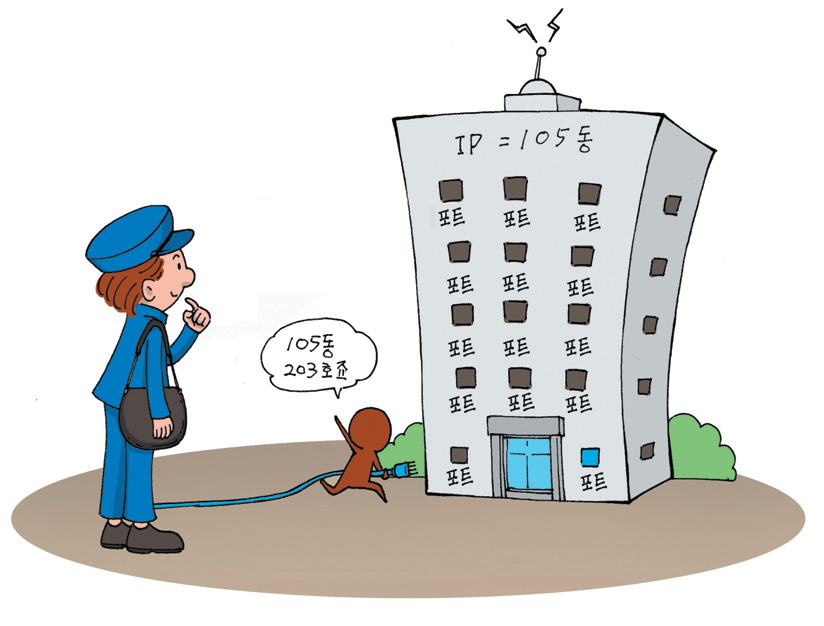 포트를 이용한 통신
10
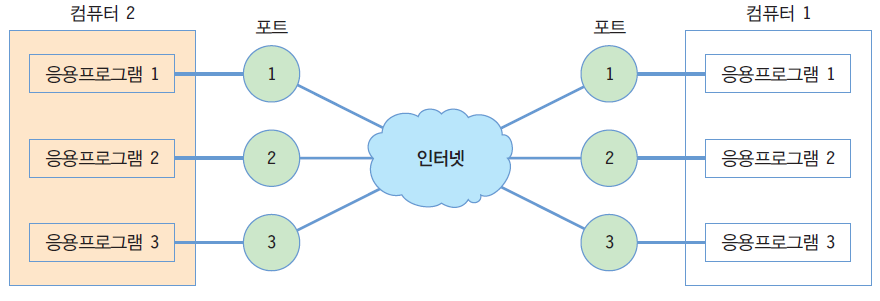 클라이언트/서버 모델과 소켓
11
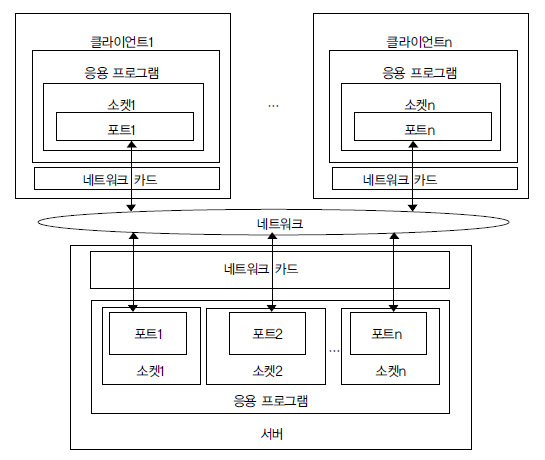 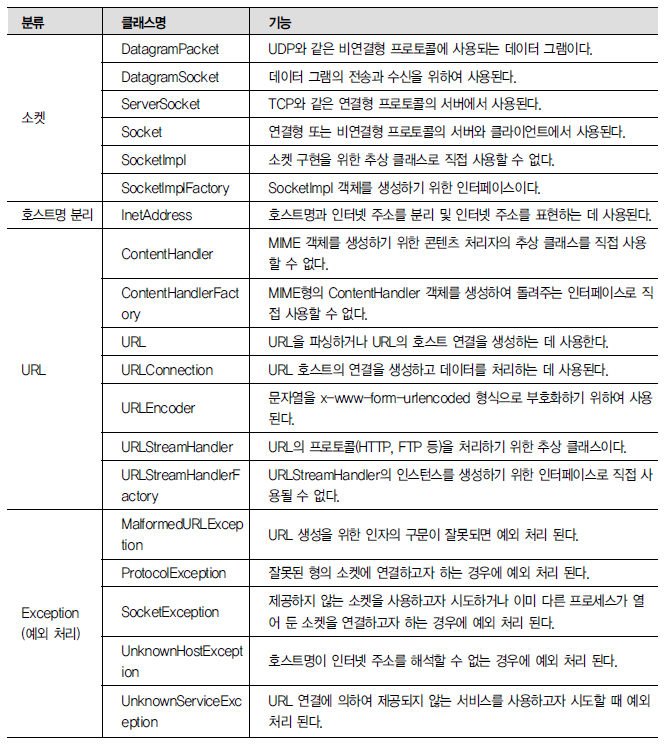 12
Java.net 패키지에
정의된 클래스
URL을 이용한 웹 프로그래밍
13
URL이란?
URL은 Uniform Resource Locator
인터넷 상의 리소스에 대한 주소

URL 구조
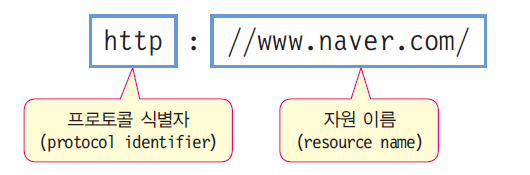 웹 브라우저 주소창의 URL
14
URL
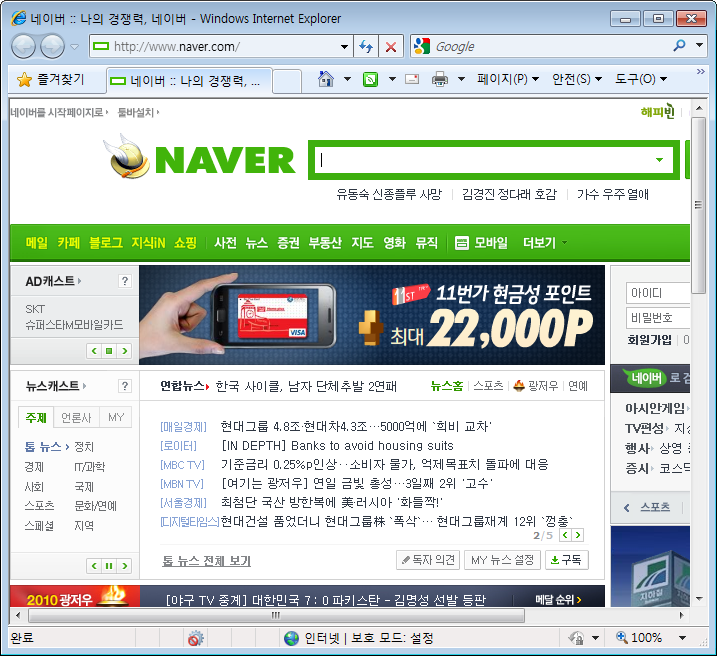 프로토콜 식별자
15
프로토콜 식별자
인터넷상의 자원을 가져올 때 사용되는 통신 프로토콜 이름
종류
HTTP, FTP, TELNET
대부분의 브라우저들은 HTTP 외 다른 프로토콜도 지원
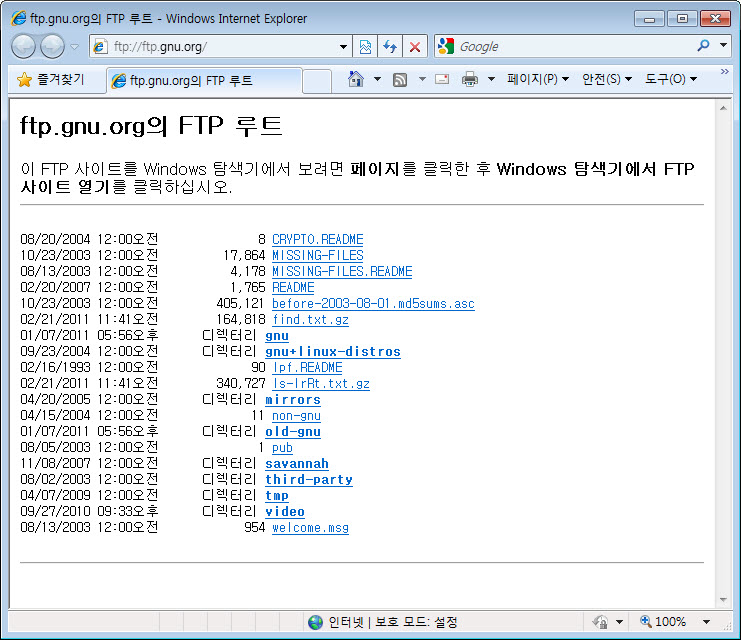 자원 이름
16
자원 이름
자원 이름은 사용되는 프로토콜에 따라서 그 구성이 달라짐
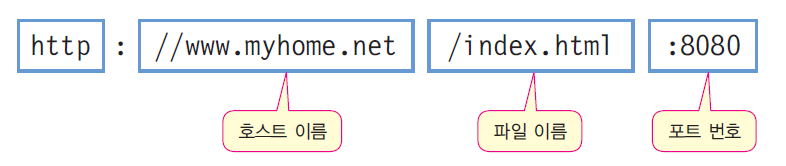 HTTP의 경우
자바의 URL 클래스
17
URL 클래스
java.net 패키지에 포함
웹 상의 자원을 지정하는 URL을 나타냄
자바의 URL 클래스
18
주요 메소드
URL 객체 생성 방법
19
절대 경로로 URL 객체 생성


상대 경로로 URL 객체 생성




잘못된 주소의 URL을 입력하면 MalformedURLException 예외 발생
URL homePage = new URL("http://news.hankooki.com");
URL opinion = new URL(homePage, "opinion/editorial.htm");
opinion이라는 URL은 결국 다음 주소 의미
"http://news.hankooki.com/opinion/editorial.htm"
예제 16-1 : URL 파싱하기
20
URL 클래스를 이용하여 URL을 구성하는 프로토콜 이름, 호스트 주소, 포트 번호 등 각 부분을 파싱해보자
import java.net.*;

public class ParseURL {
    public static void main(String[] args) {
		URL opinion = null;
		URL homePage = null;
		try {
			homePage = new URL("http://news.hankooki.com:80"); // 절대 경로로 URL 객체 생성
			 opinion = new URL(homePage,“opinion/editorial.htm"); // 상대 경로로 URL 객체 생성
		} catch (MalformedURLException e) {
			System.out.println("잘못된 URL입니다.");
		}              
        System.out.println("protocol = " + opinion.getProtocol()); // 프로토콜 출력
        System.out.println("host = " + opinion.getHost()); // 호스트  이름 출력
        System.out.println("port = " + opinion.getPort()); // 포트 번호 출력
        System.out.println("path = " + opinion.getPath()); // 경로 부분 출력
        System.out.println("filename = " + opinion.getFile()); // 파일 이름 출력
    }
}
protocol = http
host = news.hankooki.com
port = 80
path = /opinion/editorial.htm
filename = /opinion/editorial.htm
URL 객체를 이용하여 상대편으로부터 데이터 읽기
21
URL 객체에서 데이터 읽기
URL 객체가 가리키는 주소에서 데이터를 가져올 때는 openStream() 메소드로 스트림 생성
openStream()이 리턴하는 InputStream 객체를 이용하여 일반 스트림 입력을 수행
예제 16-2 : URL 주소에서 데이터 읽기
22
http 프로토콜로 www.nate.com 사이트에 접속한 뒤 www.nate.com에서 보내주는 웹 페이지를 받아보자.
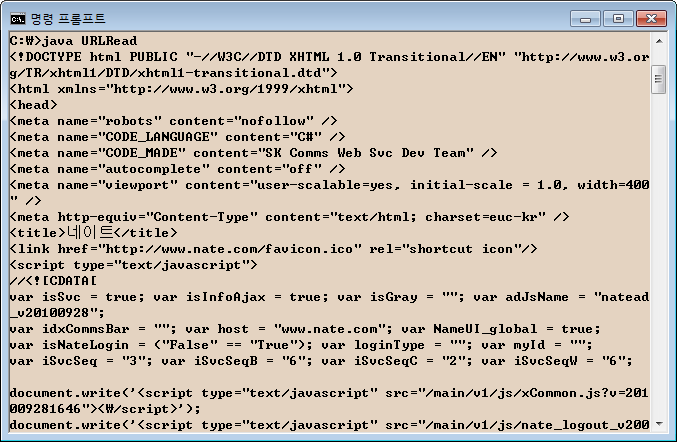 import java.net.*;
import java.io.*;
public class URLRead {
    public static void main(String[] args) {
    		try {
				// URL 객체 생성
    			URL aURL = new URL("http://www.nate.com"); 

			// URL 객체에서 입력 스트림 생성
	    		BufferedReader in = 
						new BufferedReader(new InputStreamReader(
														aURL.openStream())); 
	    		String inputLine;
	
    			while ((inputLine = in.readLine()) != null) // 한행 씩 읽음
    				System.out.println(inputLine);
	    		in.close();
	    	} catch (IOException e) {
    			System.out.println("URL에서 데이터를 읽는 중 오류가 발생했습니다.");
	    	}
	}
}
URLConnection 클래스
23
URLConnection 클래스
주어진 원격지의 주소 URL에 네트워크 접속 후 데이터를 보내거나 받을 수 있도록 하는 기능
URL 객체 생성 방법
URL.openConnection() 이용


URLConnection 생성자 이용



연결하기 전에 여러 가지 인자들과 요청과 관련된 속성들을 설정 가능
URL aURL = new URL("http://www.naver.com");
URLConnection uc = aURL.openConnection(); // 원격지와 연결한다.
URL aURL = new URL("http://www.naver.com");
URLConnection uc = new URLConnection(aURL);
uc.connect(); // 원격지와 연결한다.
URLConnection 클래스 주요 메소드
24
doInput 필드가 true로 설정되면 URLConnection 객체로 표현되는 URL 연결이 입력을 위해 사용됨을 의미.
doOutput 필드가 true로 설정되면 출력을 위해 사용됨을 의미
URLConnection 객체를 이용하여 원격지 데이터 받기
25
URLConnection 객체에서 데이터 읽기
URLConnection 객체에서 getInputStream() 메소드를 이용하여 입력 스트림을 얻은 후에 스트림 입력을 수행
예제 16-3 : URLConnection으로 원격지에서  데이터 읽기
26
URLConnection 객체를 이용하여 www.daum.net에 연결하여 데이터를 읽고 화면에 출력하는 프로그램을 작성하라.
import java.io.*;
import java.net.*;
public class URLConnectionReader {
	public static void main(String[] args) {
    	try {
			// URL 객체 생성
    		URL aURL = new URL("http://www.daum.net"); 
			
			// URL 객체에서 URLConnection 객체 생성
	    	URLConnection uc = aURL.openConnection(); 
    		BufferedReader in =
			new BufferedReader(new InputStreamReader(
								uc.getInputStream())); // 입력 스트림 생성
		  	String inputLine;
        
    	   	while ((inputLine = in.readLine()) != null) // 한행 씩 읽음
       	 		System.out.println(inputLine);
       			in.close();
		} catch (IOException e) {
			System.out.println("URL에서 데이터를 읽는 중 오류가 발생했습니다.");
		}
	}
}
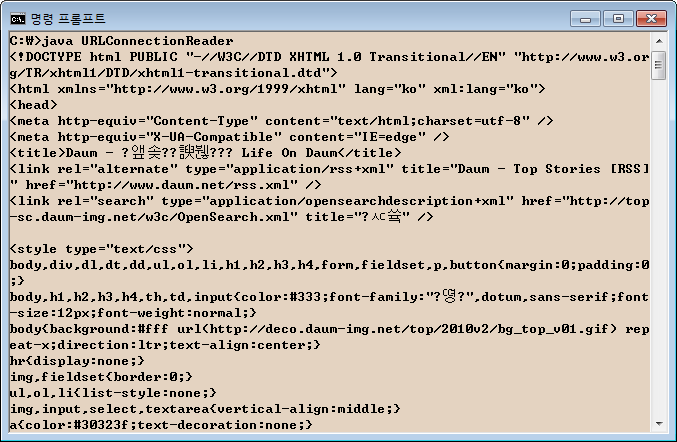 URLConnection 객체를 이용하여 원격지로 데이터 보내기
27
URLConnection 객체에서 데이터 쓰기
웹 서버에 데이터를 요청하여 읽어올 때 주로 HTTP GET 방법 사용
웹 서버에 데이터를 요청할 때 같이 처리될 데이터를 보낼 때 HTTP POST
HTTP POST를 이용하면 서버에 폼 (form) 데이터나 파일을 업로드할 수 있음
요청과 같이 보내진 데이터를 서버가 처리하여 응답을 다시 클라이언트에 보냄
URLConnection 객체는 HTTP POST 방식으로 서버에 데이터 전송
HTTP POST사례
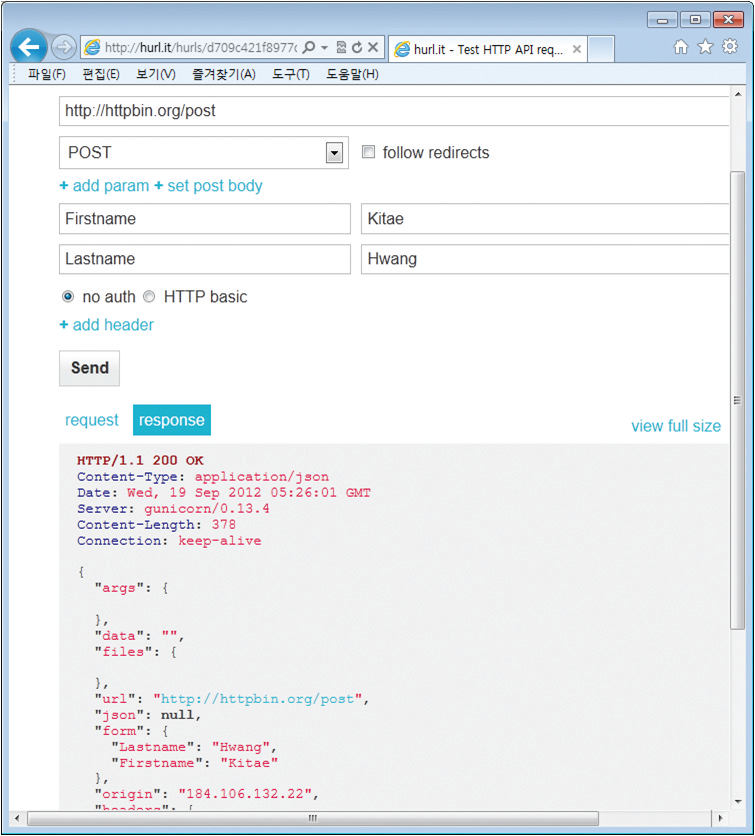 성과 이름을 입력하는 필드가 폼(form) 
필드에 데이터를 입력한 후 "go" 버튼을 누르면 웹 서버로 데이터를 전송해야 하는데 이 데이터를 보내는 방법이 HTTP POST
28
서버에 데이터를 보내기 위한 단계
29
자바 프로그램이 웹 서버에 데이터를 보내기 위해서 필요한 단계
URL 생성
URL 객체에서 URLConnection 객체를 얻어온다.
setDoOutput() 메소드로 doOutput 필드를 true로 설정
connect() 메소드로 연결 설정
연결에서 출력 스트림을 얻어 온다.
출력 스트림에 데이터를 출력.
출력 스트림을 닫는다.
예제 16-4 : URLConnection을 이용하여 웹 서버에 데이터 보내기
30
URLConnection 객체를 이용하여 웹 서버에 데이터를 보내고 웹 서버로부터 응답 데이터를 받아 화면에 출력하는 응용프로그램을 작성하라.
import java.io.*;
import java.net.*;
public class URLConnectionWriter {
	public static void main(String[] args) {
		try {
			// POST가 가능한 사이트 URL 객체 생성
			URL aURL = new URL("http://www.snee.com/xml/crud/posttest.cgi"); 
			URLConnection uc = aURL.openConnection(); // URLConnection 객체 생성
			uc.setDoOutput(true); // 출력 모드 설정
			OutputStreamWriter out = new OutputStreamWriter(uc.getOutputStream()); // 출력 스트림 생성
			out.write("fname=Kitae&lname=Hwang"); // 서버에 데이터 보내기
			out.close();
			BufferedReader in = new BufferedReader(
					new InputStreamReader(uc.getInputStream())); // 입력 스트림 생성 
			String inputLine;
			while ((inputLine = in.readLine()) != null) // 한행 씩 읽음
				System.out.println(inputLine);
			in.close();
		} catch (IOException e) {
				System.out.println("URL에 데이터를 입출력 중에 오류가 발생했습니다.");
		}   
	}
}
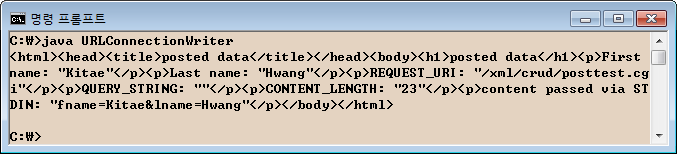 소켓 프로그래밍
31
소켓 (socket)
소켓은 네트워크 상에서 수행되는 두 프로그램 간의 양방향 통신 링크의 한쪽 끝 단을 의미
소켓은 특정 포트 번호와 연결되어 있음
TCP에서 데이터를 보낼 응용프로그램을 식별할 수 있음.
자바에서의 데이타 통신 시 소켓 사용
소켓 종류
서버 소켓과 클라이언트 소켓
웹 브라우저
포트
인터넷
소켓
80
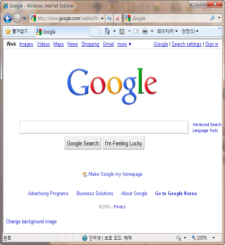 소켓
웹
서
버
포트
4289
소켓을 이용한 서버 클라이언트 통신 프로그램의 구조
32
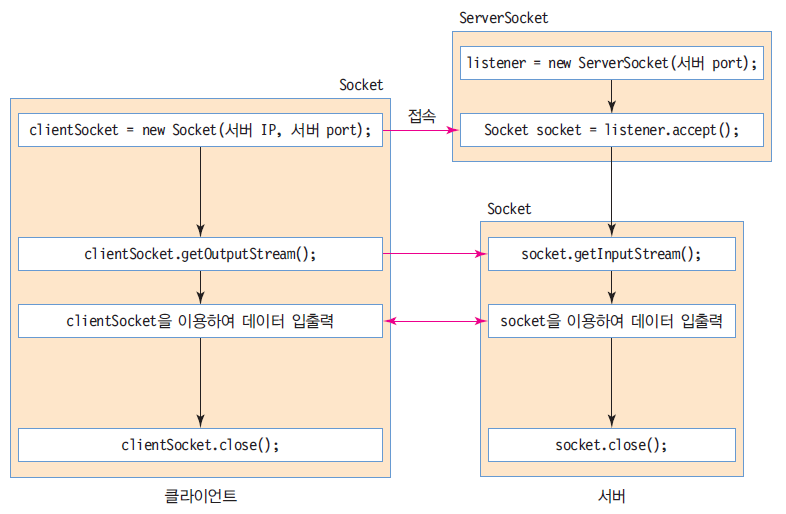 서버 소켓, 클라이언트 소켓
33
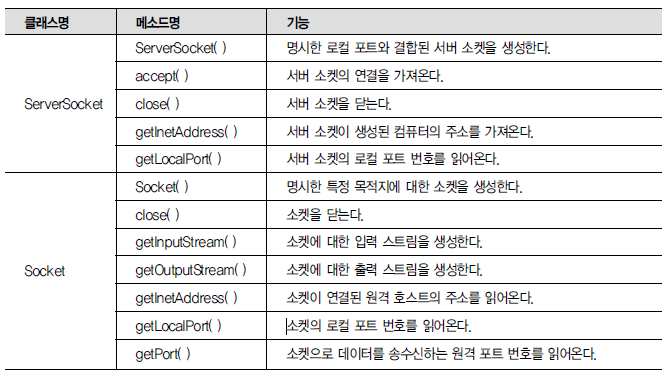 서버
클라이언트
Socket 클래스, 클라이언트 소켓
34
Socket 클래스
클라이언트 소켓에 사용되는 클래스
java.net 패키지에 포함
주요 생성자
Socket 클래스, 클라이언트 소켓
35
주요 메소드
소켓 생성, 서버 접속, 입출력 스트림 생성
36
클라이언트 소켓 생성                                                                   및 서버에 접속
Socket 객체의 생성되면 곧 바로 128.12.1.1의 주소로 자동 접속
네트워크 입출력 스트림 생성




일반 스트림을 입출력 하는 방식과 동일
서버로 데이터 전송
flush()를 호출하면 스트림 속에 데이터를                                                              남기지 않고 모두 전송
서버로부터 데이터 수신

네트워크 접속 종료
Socket clientSocket = new Socket("128.12.1.1", 5550);
BufferedReader in = new BufferedReader(
		new InputStreamReader(clientSocket.getInputStream()));
BufferedWriter out = new BufferedWriter(
		new OutputStreamWriter(clientSocket.getOutputStream()));
out.write("hello"+"\n");
out.flush();
int x = in.read(); 	// 서버로부터 한 개의 문자 수신 
String line = in.readline(); //서버로부터 한 행의 문자열 수신
clientSocket.close();
ServerSocket 클래스, 서버 소켓
37
ServerSocket 클래스
서버 소켓에 사용되는 클래스
java.net 패키지에 포함
주요 생성자


주요 메소드
클라이언트와 서버 연결 순서
38
클라이언트와 서버 연결
서버는 서버 소켓으로 들어오는 연결 요청을 기다림


클라이언트가 서버에게 연결 요청



서버가 연결 요청 수락하고 새로운 소켓을 만들어 클라이언트와 연결 생성
서버
포트
listen
서버
포트
포트
클라이언트
listen
연결 요청
서버
포트
포트
클라이언트
listen
연결
소켓 생성, 클라이언트 접속, 입출력 스트림 생성
39
서버 소켓 생성

이미 사용 중인 포트 번호를 지정하면 오류가 발생
클라이언트로부터 접속 기다림

accept() 메소드는 연결 요청이 오면 새로운 Socket 객체 반환
서버에서 클라이언트와의 데이터 통신은 새로 만들어진 Socket 객체를 통해서 이루어짐
ServerSocket 클래스는 Socket 클래스와 달리 주어진 연결에 대해 입출력 스트림을 만들어주는 메소드가 없음
네트워크 입출력 스트림 생성


accept() 메소드에서 얻은 Socket 객체의 getInputStream()과 getOutputStream() 메소드를 이용하여 데이터 스트림 생성
일반 스트림을 입출력하는 방식과 동일하게 네트워크 데이터 입출력
ServerSocket serverSocket = new ServerSocket(5550);
Socket socket = serverSocket.accept();
BufferedReader in = new BufferedReader(new InputStreamReader(socket.getInputStream()));
BufferedWriter out = new BufferedWriter(new OutputStreamWriter(socket.getOutputStream()));
클라이언트로 데이터 송수신
40
클라이언트로부터 데이터 수신


클라이언트로 데이터 전송


flush()를 호출하면 스트림 속에 데이터를 남기지 말고 모두 전송
네트워크 접속 종료

서버 응용프로그램 종료


더 이상 클라이언트의 접속을 받지 않고 서버 응용 프로그램을 종료하고자 하는 경우 ServerSocket 종료
int x = in.read();               // 클라이언트로부터 한 개의 문자 수신 
String line = in.readline(); //클라이언트로부터 한 행의 문자열 수신
out.write("Hi!, Client"+"\n");
out.flush();
socket.close();
serverSocket.close();
소켓을 이용한 클라이언트/서버 채팅 예제
41
간단한 채팅 프로그램 예제
서버와 클라이언트가 1:1로 채팅 하는 간단한 예제
서버와 클라이언트 간의 메시지 구분을 위해 서버는 메시지 앞에 “서버>”을 접두어로 붙여 메시지를 전송하며 클라이언트는 “클라이언트>”를 접두어로 붙여 메시지 전송
서버와 클라이언트가 번갈아 가면서 메시지 전송 및 수신
클라이언트가 bye를 보내면 프로그램 종료
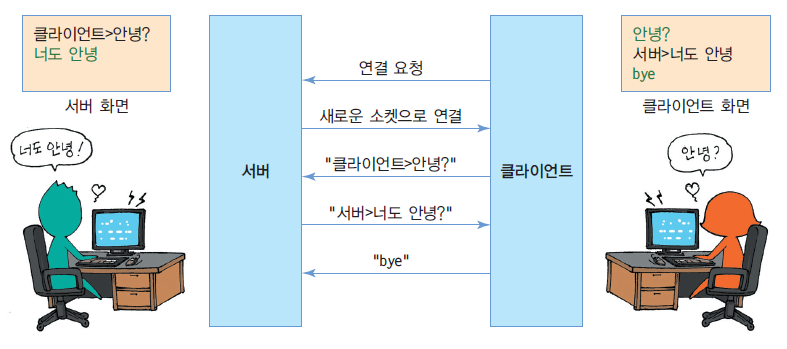 서버 프로그램
42
서버 소켓 생성

시스템에서 사용되지 않은 포트 번호로 서버 소켓 생성
클라이언트 요청 대기

클라이언트가 연결 요청이 올 때까지 소켓 기다림
해당 포트 번호로 연결 요청이 오면 
수락과 함께 새로운 소켓을 생성
새 소켓으로 클라이언트와 통신
새로운 소켓의 포트 번호는 자동으로 할당
ServerSocket listener = new ServerSocket(9999);
Socket socket = listener.accept();
서버 프로그램
43
클라이언트와 통신을 위한 입출력 스트림 생성


스트림을 생성하여 클라이언트와 데이터 송수신
데이터의 종류에 따라 바이트 스트림 또는 문자 스트림을 생성
채팅과 같이 문자열을 송수신하는 경우는 문자 스트림 사용
효율적 입출력을 위하여 버퍼 스트림(Buffered Stream) 사용
클라이언트의 데이터 수신

스트림 생성 이후는 데이터 입력 받는 방법과 동일
클라이언트에서 한 행의 문자열을 보내올 때까지 기다림
BufferedReader in = new BufferedReader(new InputStreamReader(socket.getInputStream()));
BufferedWriter out = new BufferedWriter(new OutputStreamWriter(socket.getOutputStream()));
String inputMessage = in.readLine();
서버 프로그램
44
클라이언트에 데이터 송신



스트림 생성 이후는 일반 데이터를 출력하는 방법과 동일
콘솔에서 입력 받은 문자열을 클라이언트로 송신
flush() 메소드로 스트림의 모든 데이터를 클라이언트로 송신
연결 종료


데이터의 송수신이 끝나면 소켓을 닫아야 함
소켓을 닫으면 소켓의 입출력 스트림도 같이 닫힘
서버 소켓을 닫으면 클라이언트 연결 요청을 받을 수 없음
String outputMessage = stin.readLine();
out.write("서버>" + outputMessage+"\n");
out.flush();
socket.close();
listener.close();
클라이언트 프로그램
45
연결 요청

소켓 생성
서버의 호스트 주소
서버가 연결 요청을 모니터링하는 포트 번호로 소켓 생성
예제는 호스트 이름을 “localhost”로 지정 
동일한 시스템에서 서버와 클라이언트가 동작하기 때문
클라이언트와 통신을 위한 입출력 스트림 생성


스트림을 생성하여 서버와 데이터 송수신
데이터의 종류에 따라 바이트 스트림 또는 문자 스트림 사용
채팅과 같이 문자열을 송수신하는 경우는 문자 스트림 사용
효율적 입출력을 위하여 버퍼 스트림(Buffered Stream) 사용
socket = new Socket("localhost", 9999);
BufferedReader in = new BufferedReader(new InputStreamReader(socket.getInputStream()));
BufferedWriter out = new BufferedWriter(new OutputStreamWriter(socket.getOutputStream()));
클라이언트 프로그램
46
서버에 데이터 송신



스트림 생성 이후는 데이터 출력 방법과 동일
콘솔에서 입력 받은 문자열을 서버로 송신
flush() 메소드로 스트림의 모든 데이터를 서버로 송신
클라이언트의 데이터 수신


스트림 생성 이후는 데이터 입력 방법과 동일
서버에서 한 행의 문자열을 보내올 때까지 기다림
연결 종료


데이터의 송수신이 끝나면 소켓을 닫아야 함
소켓을 닫으면 소켓의 입출력 스트림도 같이 닫힘
String outputMessage = stin.readLine();
out.write("클라이언트>"+outputMessage+"\n");
out.flush();
String inputMessage = in.readLine();
socket.close();
예제 실행
47
서버 프로그램을 먼저 실행시켜 서버 소켓으로 연결 요청을 모니터링 하며 대기
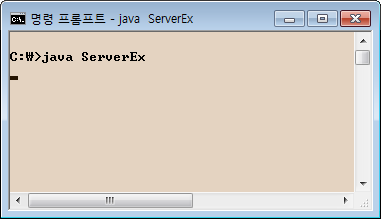 서버
예제 실행
48
클라이언트 프로그램을 실행하여 서버와 연결을 설정
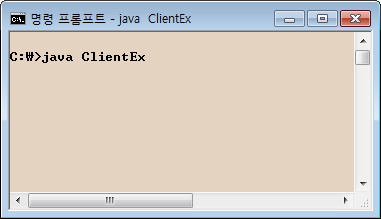 클라이언트
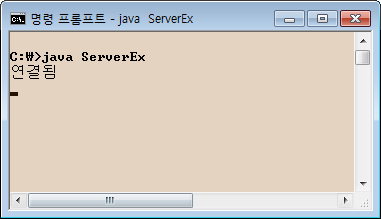 서버
예제 실행
49
클라이언트에서 먼저 시작하여 번갈아 가면서 순서대로 메시지를 주고받도록 한다.
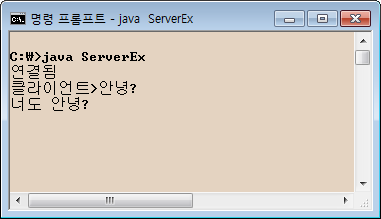 서버
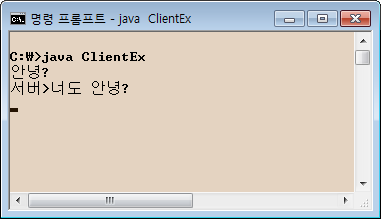 클라이언트
예제 실행
50
클라이언트에서 bye를 입력하여 채팅 종료
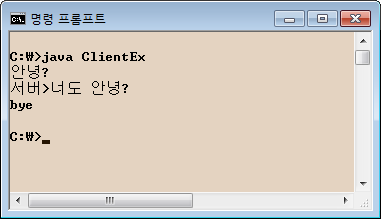 클라이언트
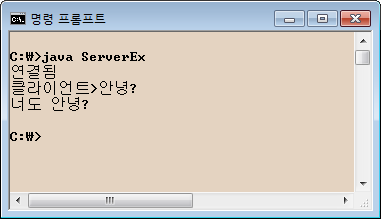 서버
UDP 프로토콜
51
UDP란? 
연결설정이 없는 비연결형 통신모델 
짧은 정보의 빠른 통신에 사용 

UDP 헤더 포맷
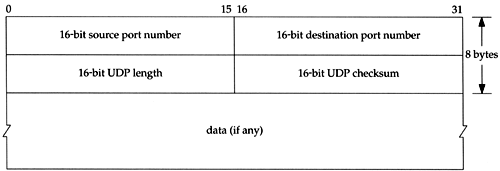 비연결형 소켓 클래스와 UDP 프로토콜
52
비연결형 소켓 클래스
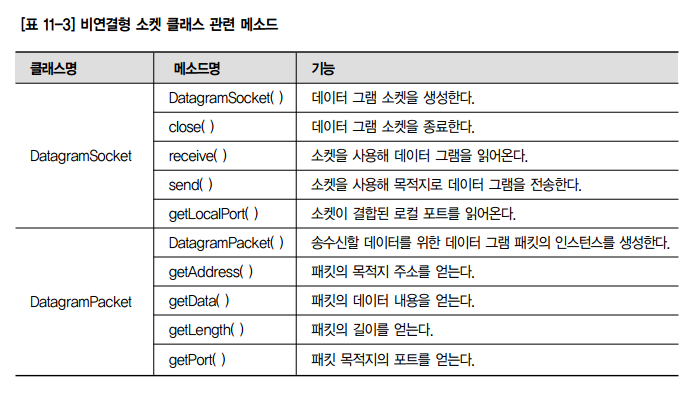 UDP 프로그래밍
53
UDP 프로토콜의 동작 원리
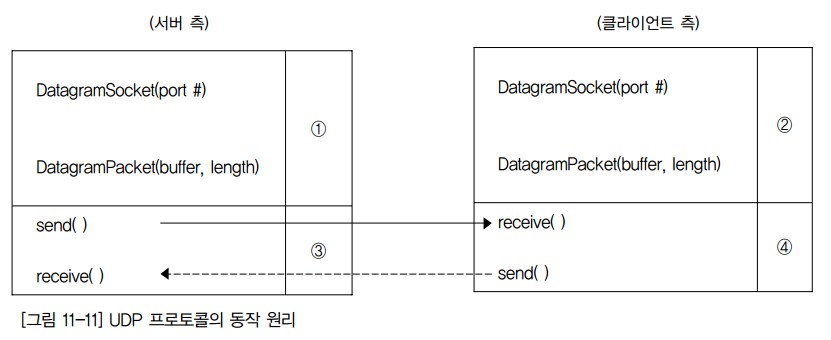 UDP 프로그래밍
54
서버 측에서는 먼저 java.net 패키지에 포함되어 있는 DatagramSocket, DatagramPacket 클래스를 생성한다. TCP처럼 클라이언트 측으로부터의 새로운 연결을 얻기 위한 accept( ) 메소드 사용 등은 필요가 없다. 
클라이언트 측에서도 java.net 패키지에 포함되어 있는 DatagramSocket, DatagramPacket 클래스를 생성한다.  
서버 측에서는 클라이언트 측과 정보를 송수신하기 위하여 상대 측에게 보낼 때는 send( ) 메소드를 사용하고, 상대 측으로부터 받을 때는 receive( ) 메소드를 사용한다. 
클라이언트 측에서는 서버 측과 정보를 송수신하기 위하여 상대측에 보낼 때는 send( ) 메소드를 사용하고, 상대 측으로부터 받을 때는 receive( ) 메소드를 사용한다.
UDP 서버
55
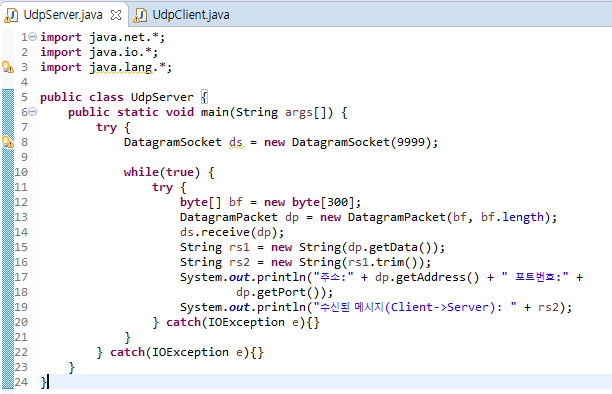 UDP 클라이언트
56
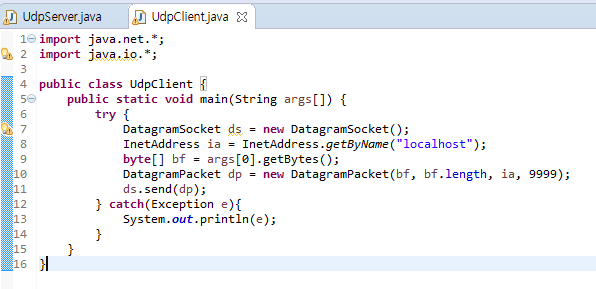 실행 결과
57
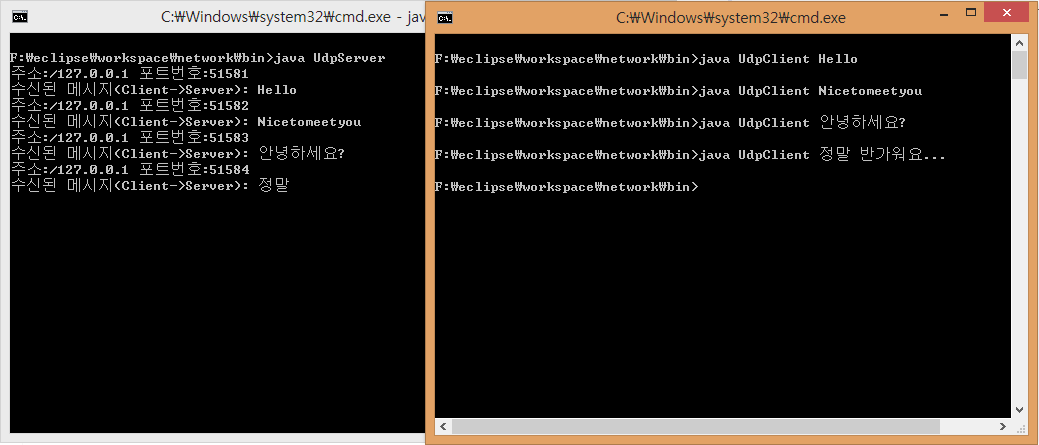 세션을 맺지 않고 한 문장을 보내고 완료.
매번 송신시마다 포트번호를 새로 발급받음.
실습과제 #2
58
클라이언트/서버 환경의 게임 서비스 만들기 
TCP, UDP 등의 클라이언트/서버 환경에서 
난수 생성을 이용하는 게임 프로그램을 개발 
클라이언트와 서버 사이의 게임 또는 서버를 중개자로 하여 클라이언트간의 게임을 수행 
제출 방법 
ppt 형식의 보고서를 작성하여 코드와 함께 제출 
보고서에는 과제의 목적, 설계, 수행결과, 참고자료, 팀내 협력 등 필요한 내용을 기술 
제출기한: 4.10(월) 자정까지 과목 카페 과제게시판에 제출